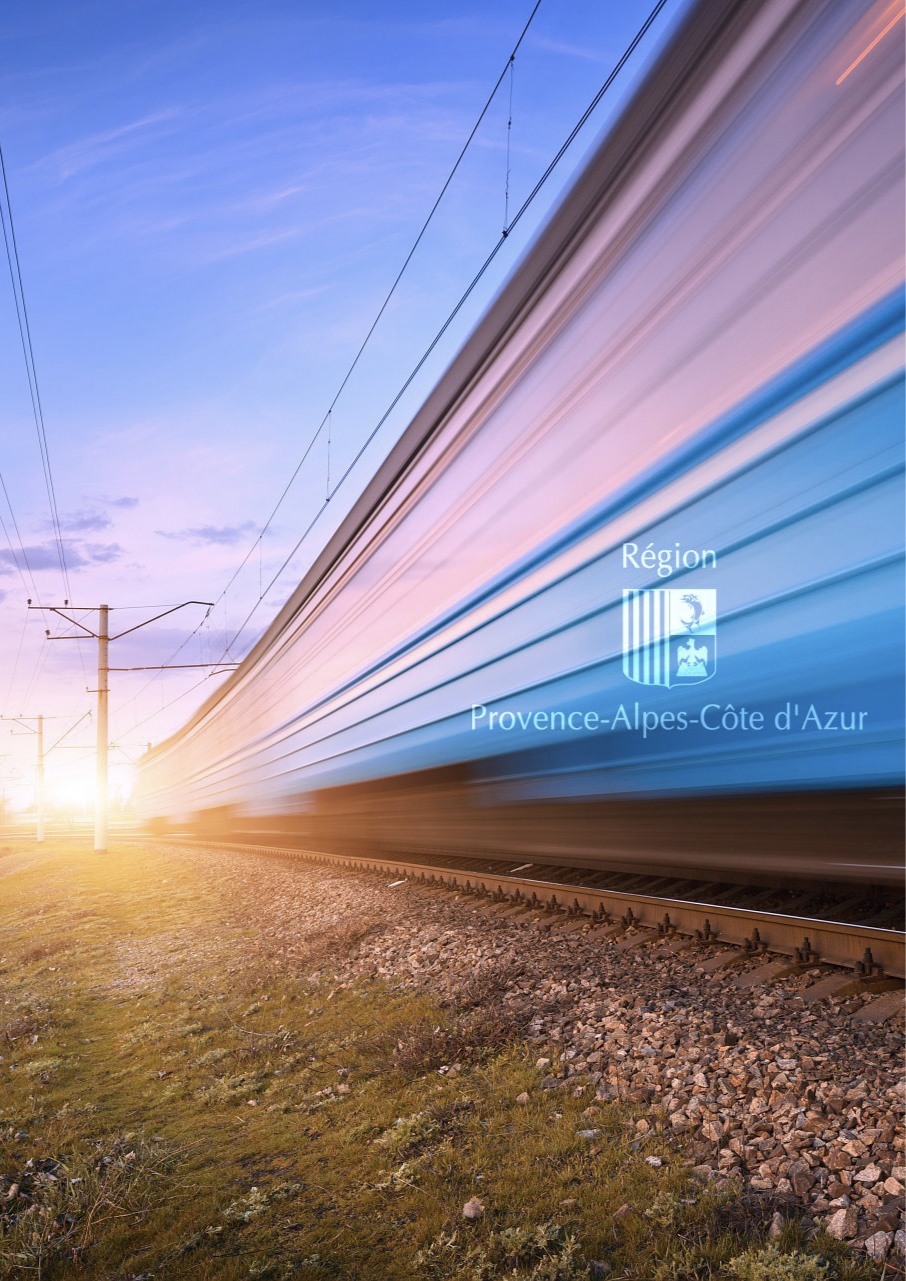 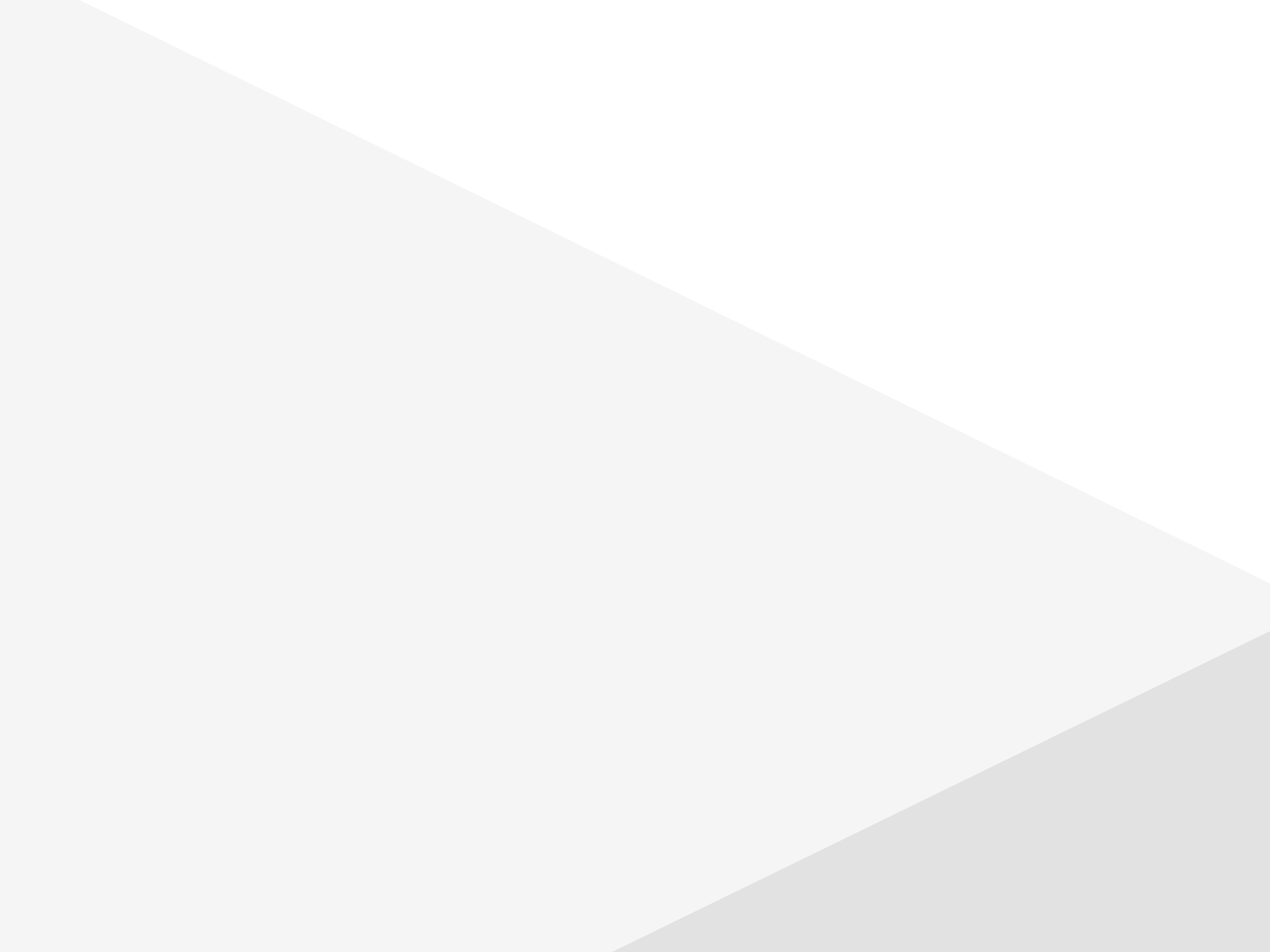 Présentation
MOBILITÉS
16 décembre 2021– Vincent TINET
La politique de mobilité del'aire urbaine d’AIX-Marseille 
Mobilités des villes et mobilités des champs
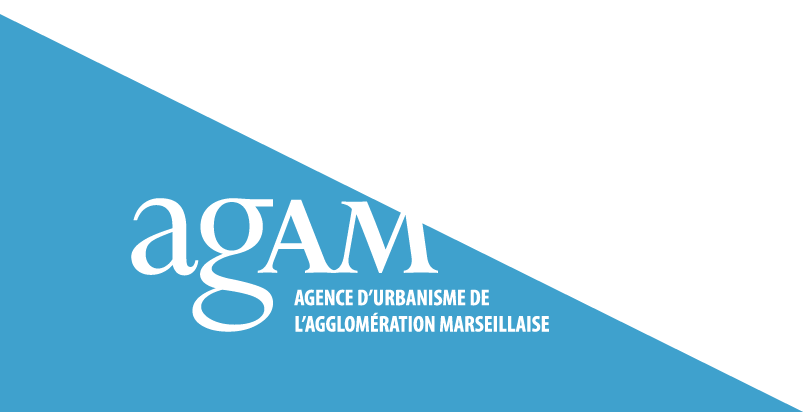 Rapide histoire institutionnelle
Commune
1977/1997 : Métro de Marseille par la commune

2000  : création de la Communauté Urbaine MPM (Marseille)
2001 : création de la Communauté du Pays d’Aix
2007-2010 : extensions Métro et Tramway
2009 : création du Syndicat Mixte des Transports 13 (coordination des offres)

2013 : création de la Mission de préfiguration de la Métropole (mission Théry)
2014 : publication du Livre Blanc des Transports Marseille-Provence
1er janvier / 1er juillet 2016 : création de la Métropole Aix-Marseille-Provence
Décembre 2016 : Agenda de la mobilité Aix-Marseille-Provence
Déc. 2021 : Plan de mobilité Aix-Marseille-Provence
6 EPCI
Métropole
SYTRAL : 1985,            STIF : 2000,         SEMVAT 1972/Tisséo 2001
2021 :
« Marseille en grand » 2 septembre 2021
1Md€ pour les transports,
Desserte prioritaire des quartiers nord
Création d’un GIP(protocole d’engagement signé le 14 décembre)
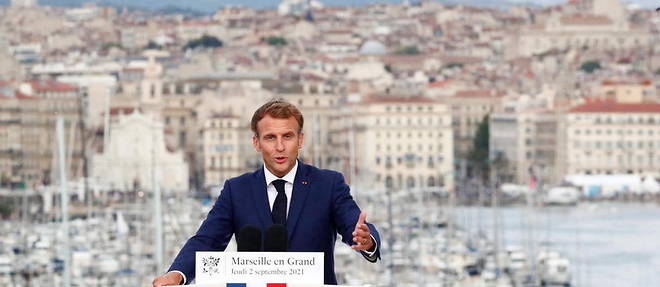 Loi 3DS – refonte de la Métropole :
Suppression des Conseils de territoire
Transfert de la compétence voirie et stationnement aux commune(hors intérêt métropolitain)
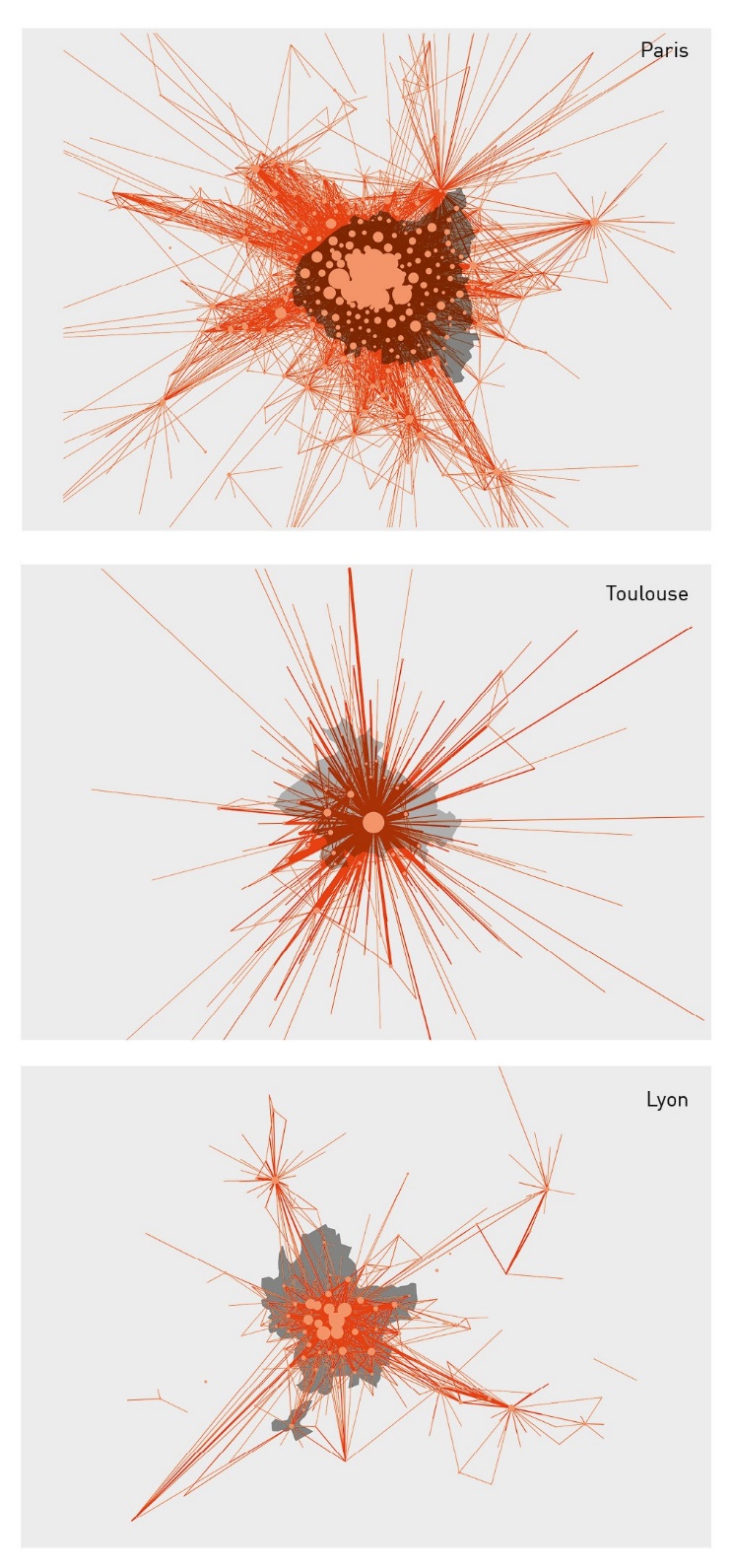 Une géographie des flux polycentique
Et une aire institutionnelle proche du bassin de vie
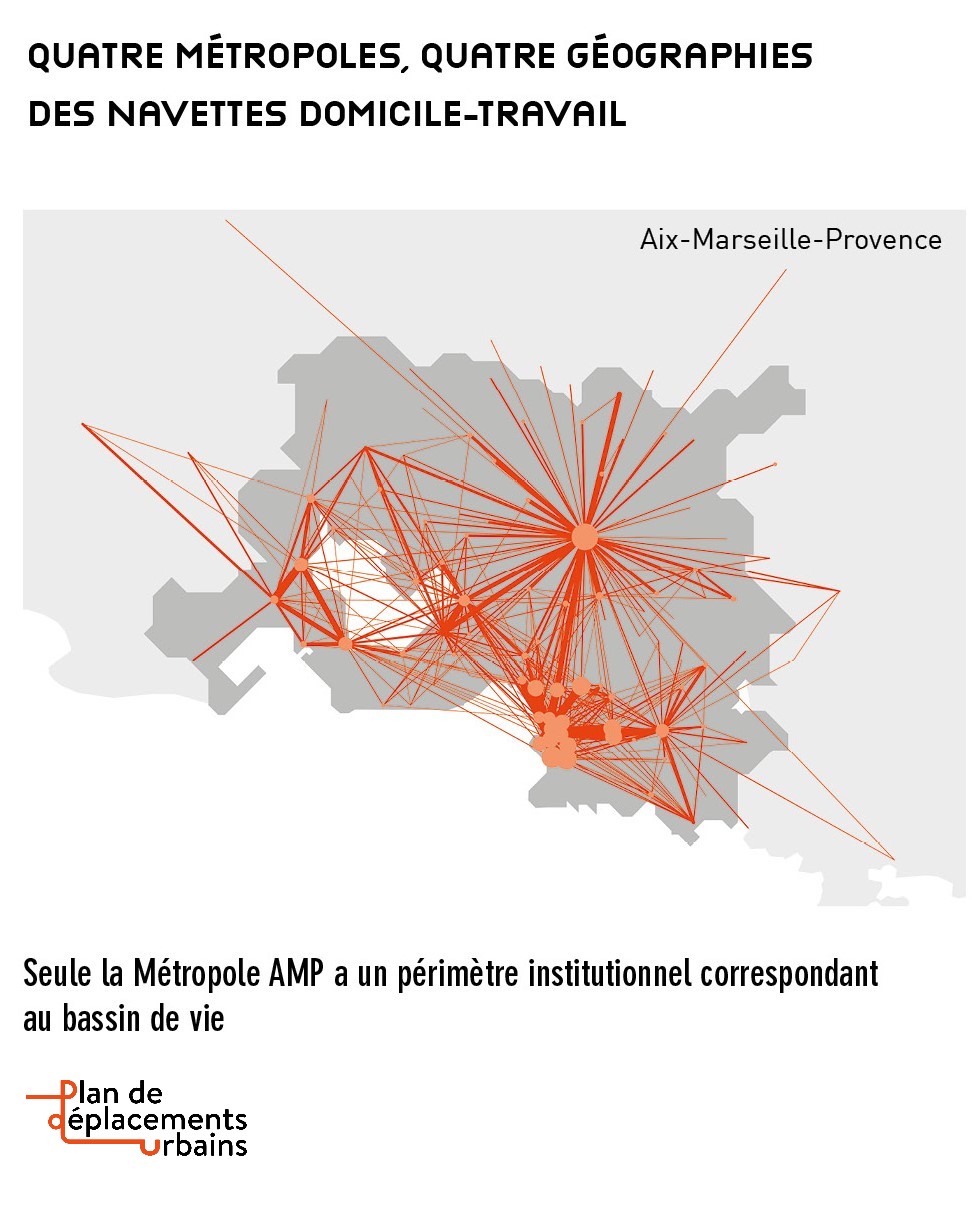 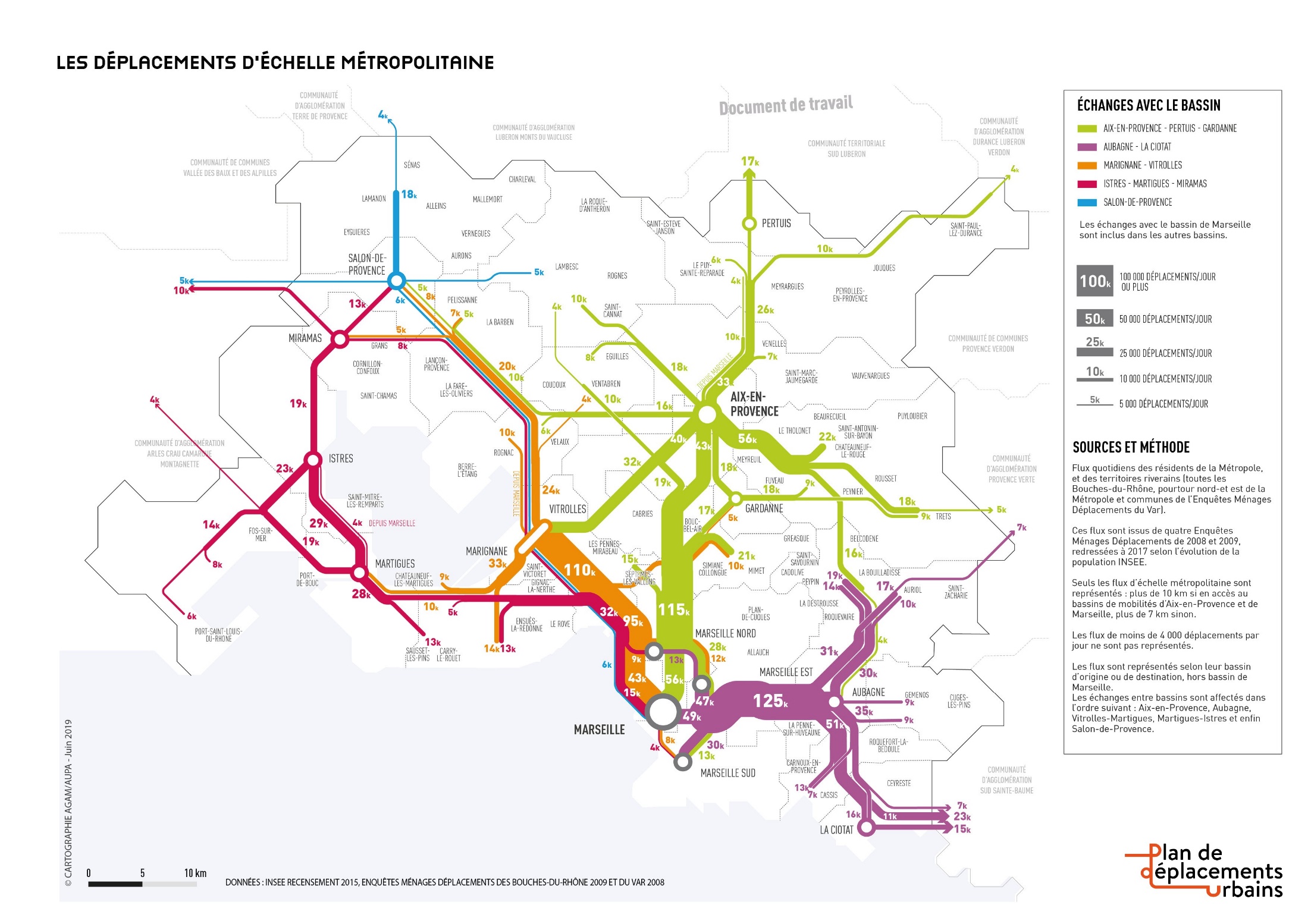 des corridors de flux
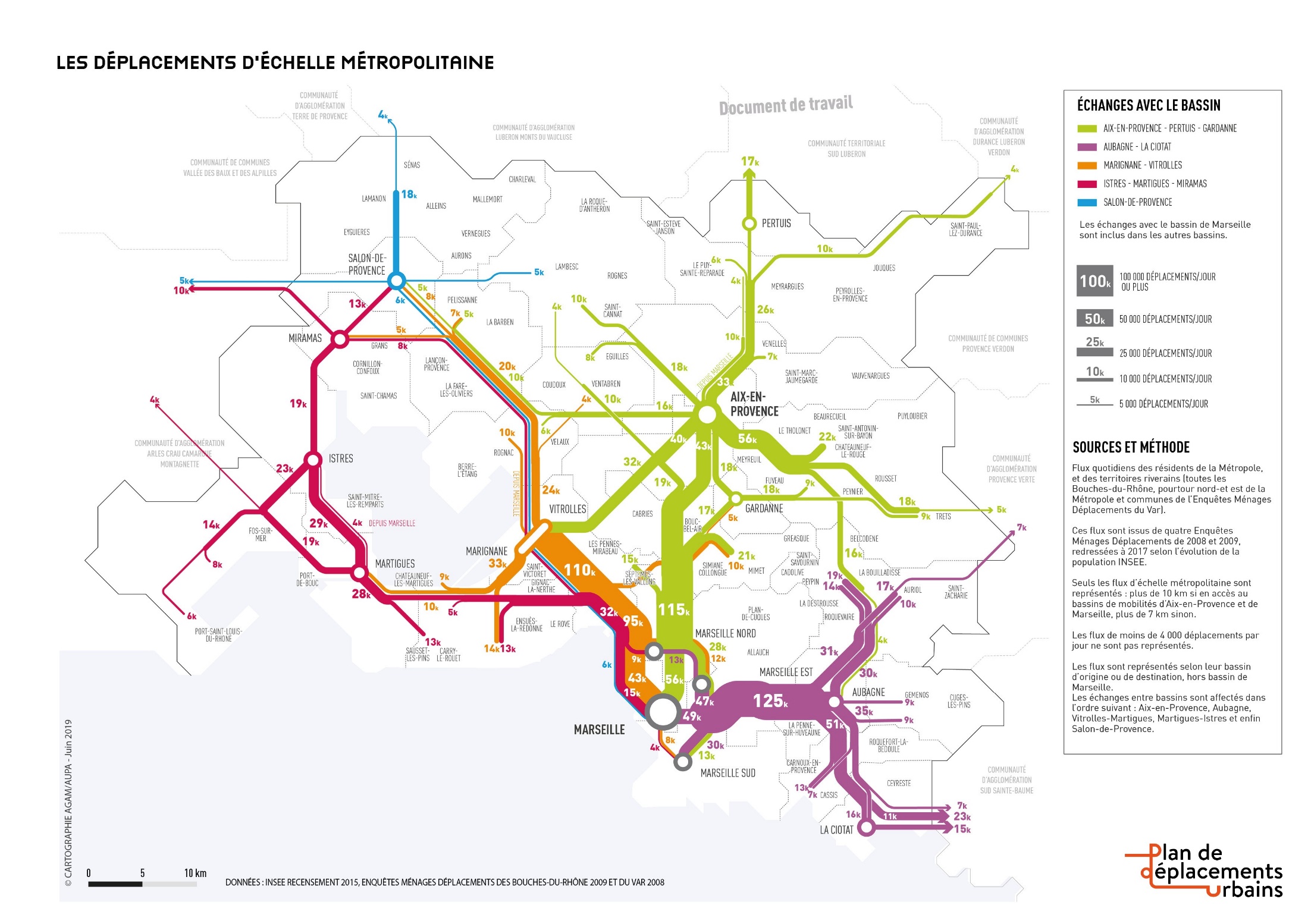 des corridors de flux
DES bassins de vie et des polarités
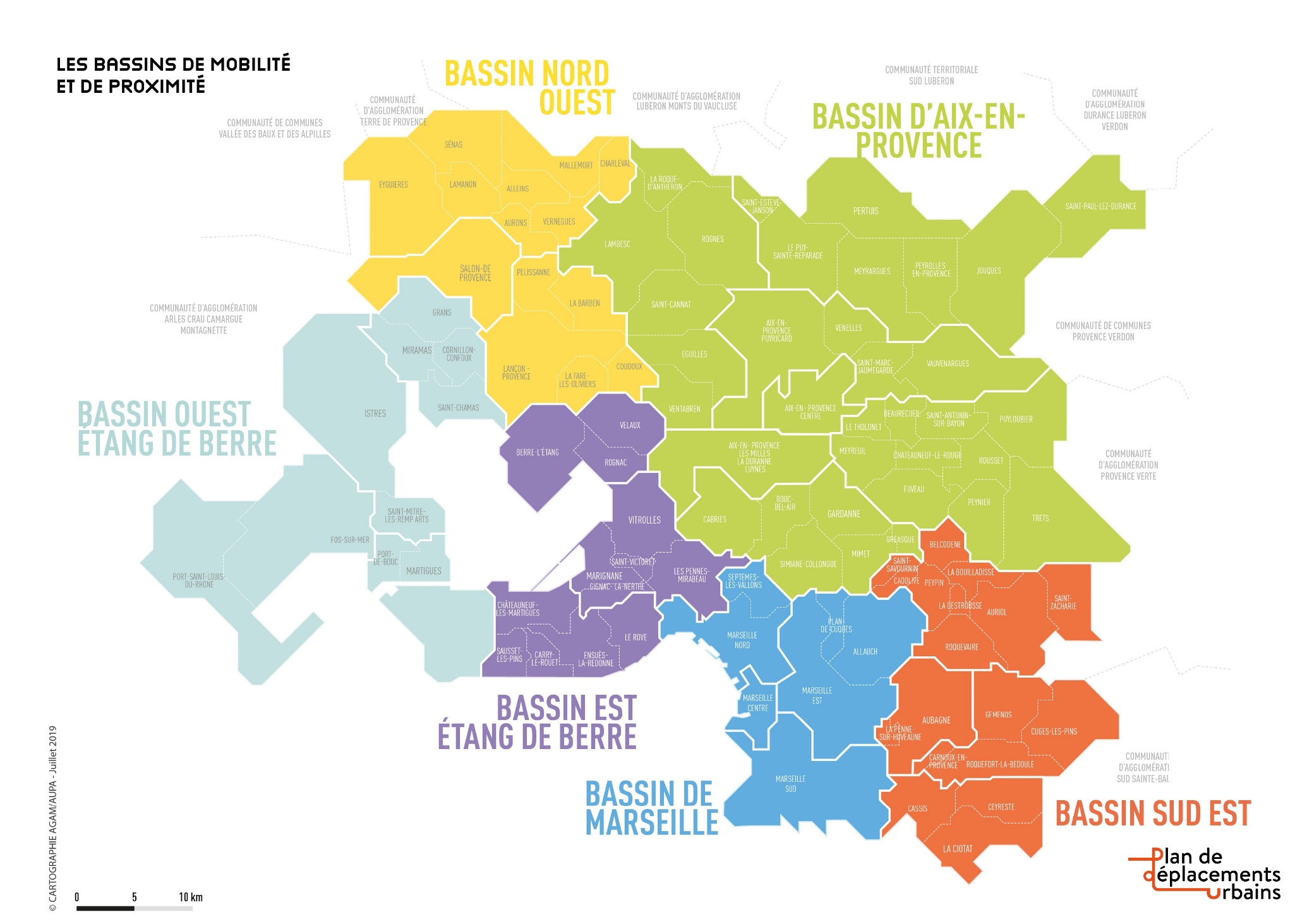 Mobilité et échelle territoriale
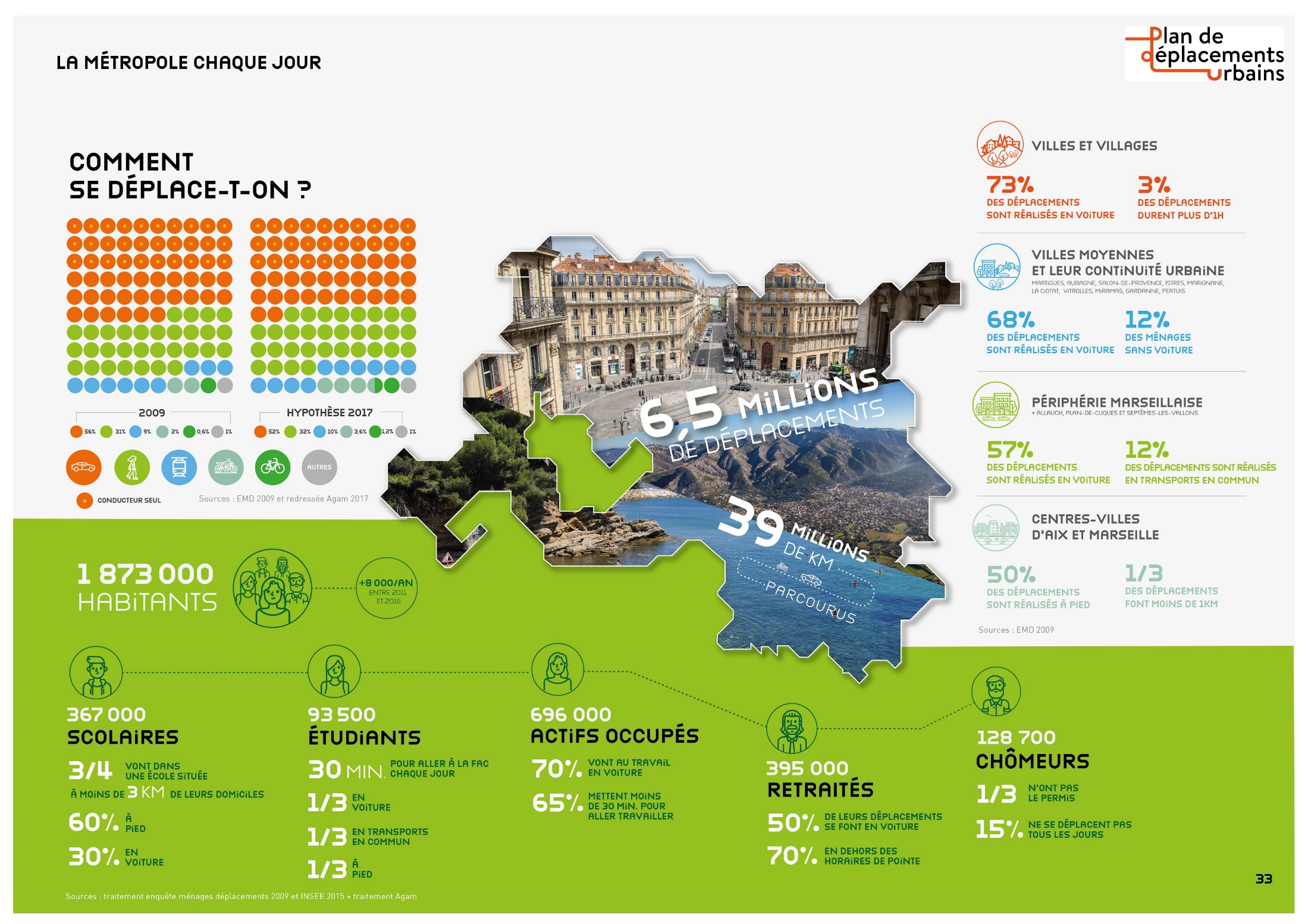 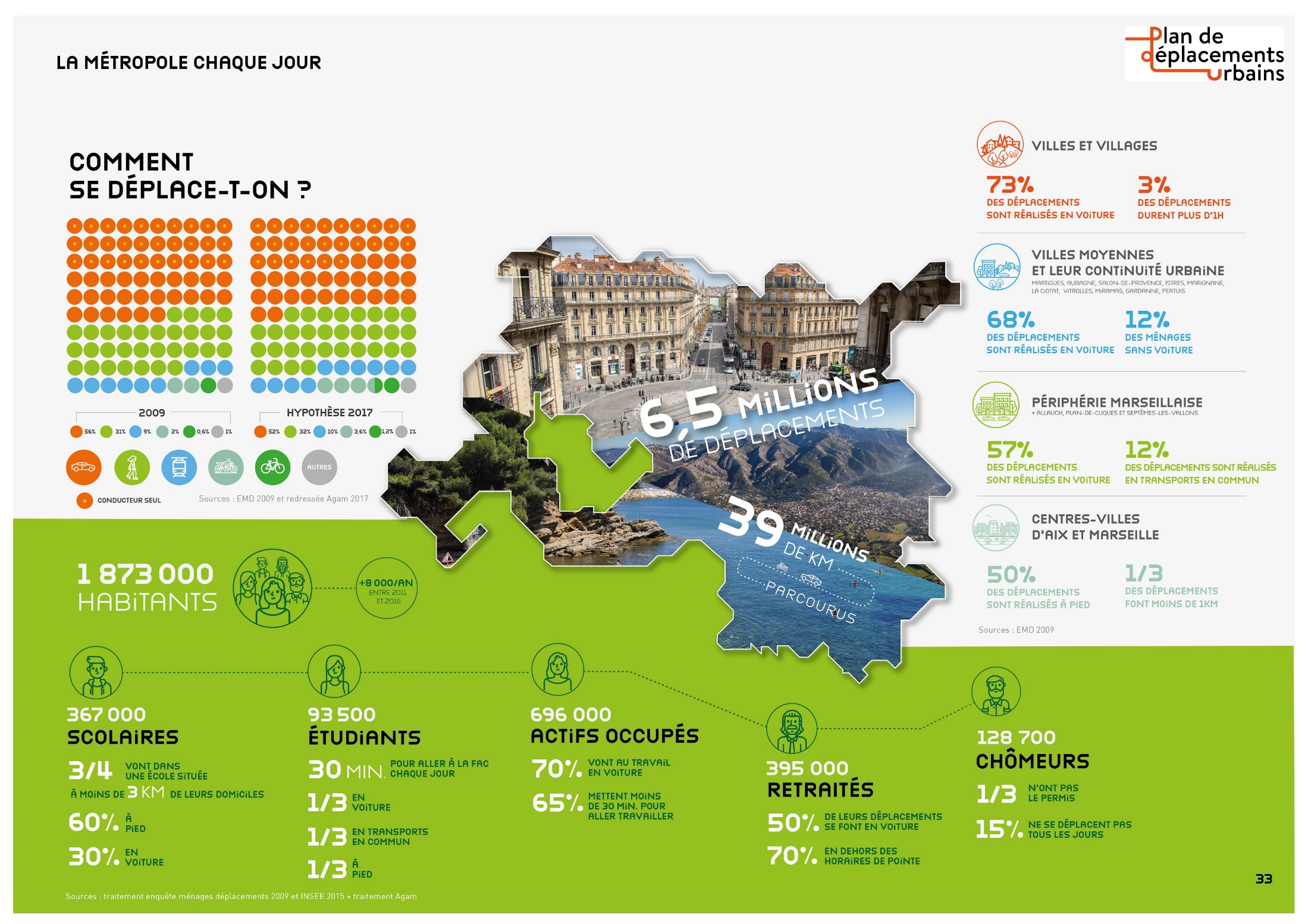 Stratégie
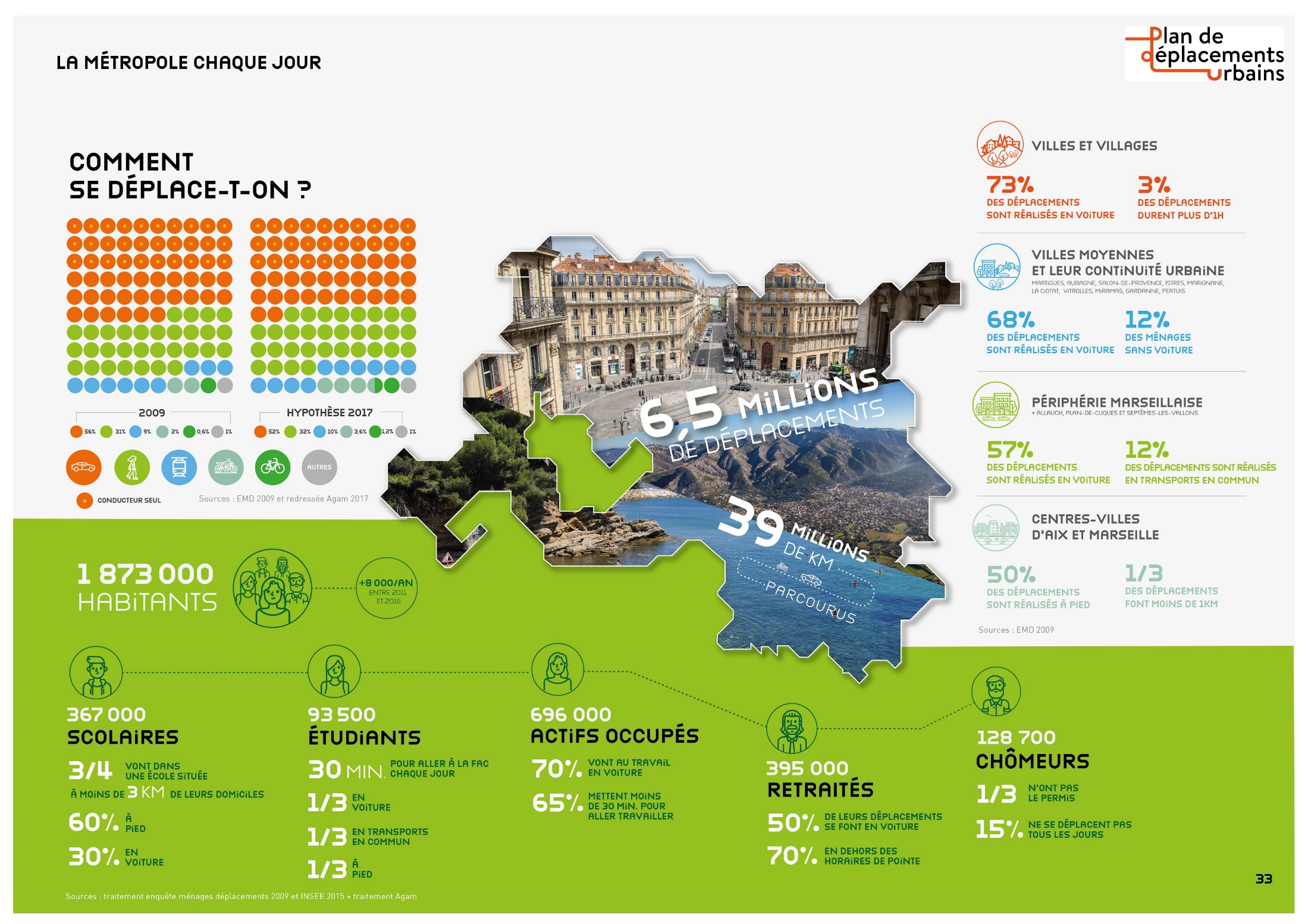 Rabattre sur des parcs-relais vers les pôles
Maillage vélo
Voiture électrique
Adapter le modèle « grande ville »
Maillage vélo
THNS + quelques pôles d’échanges
Régulation du stationnement
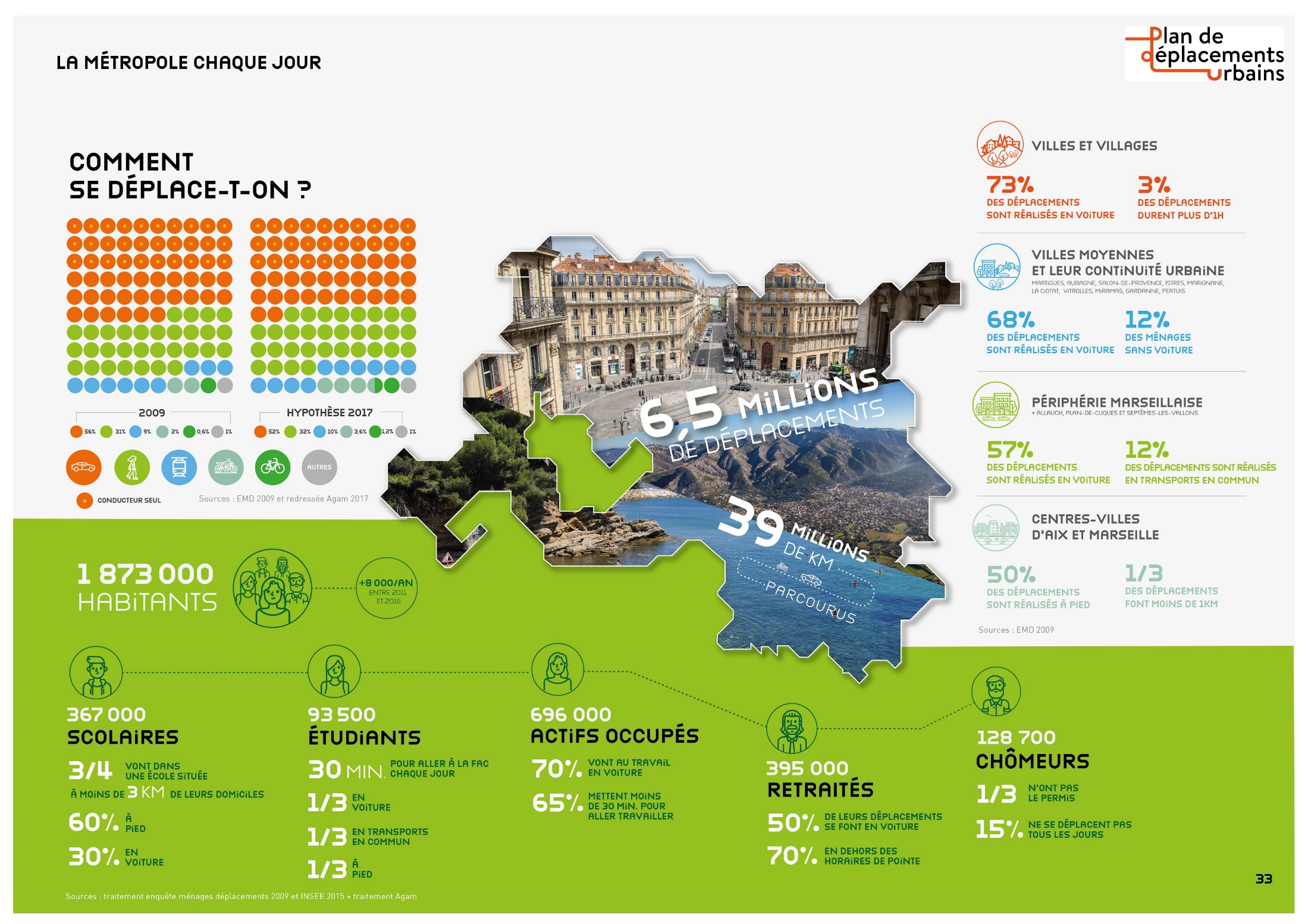 Etendre les réseaux TCSP en première couronne
REM « sortant » pour accès l’emploi métropolitain
Maillage vélo
Régulation de la place de la voiture (en particulier littoral)
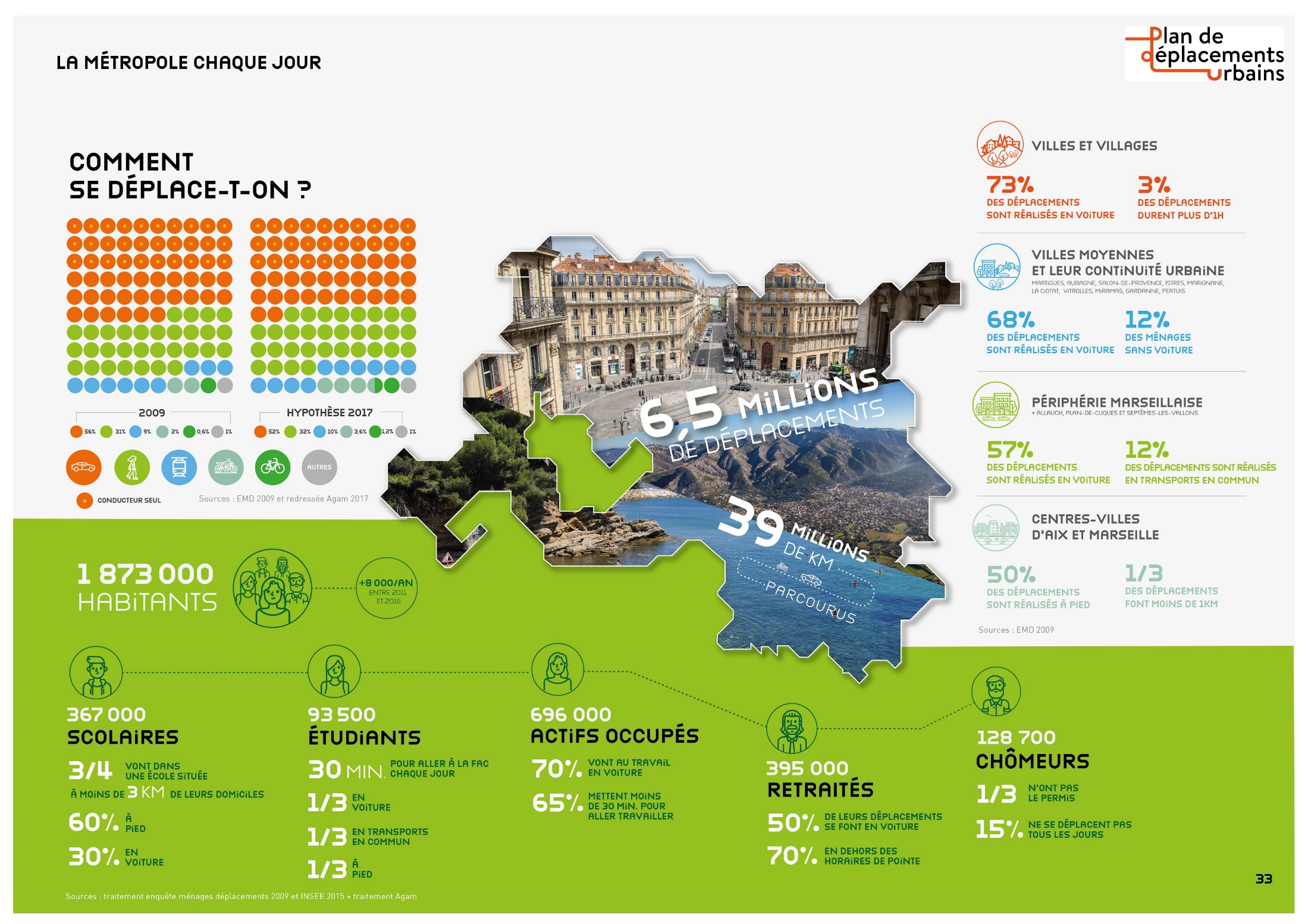 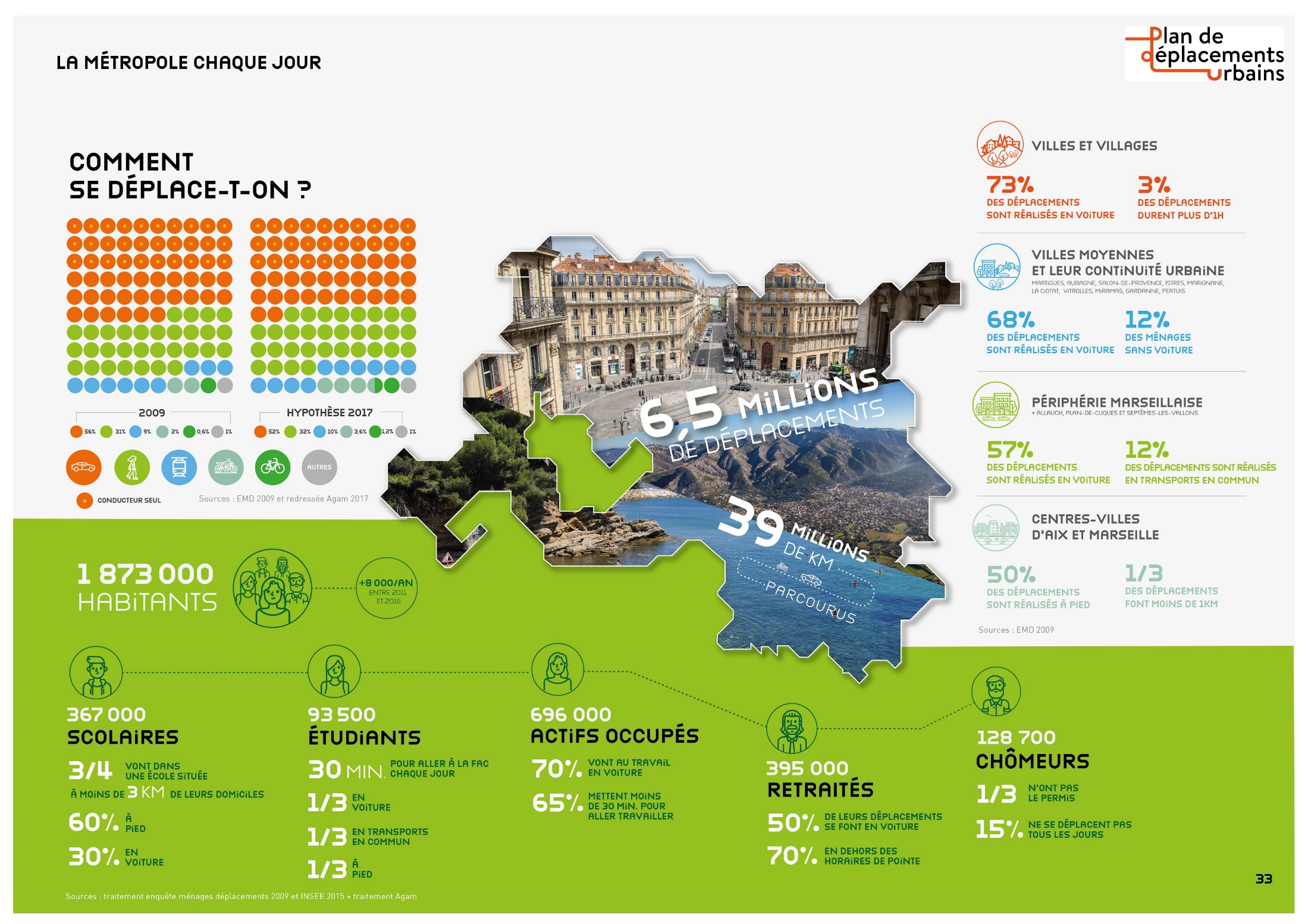 Vers une ville « très peu » de voiture
Vélo comme complément des TCSP
Accessibilité Métropolitaine, régionale, nationale
Réseau express métropolitain
Haut niveau de service : fréquence, fiabilité
Multimodal : car rapide sur autoroute + TER
Interconnecté aux TCSP en milieu urbain
Des parcs-relais pour le périurbain
Pass Métropolitain

Diamétralisation ferroviaire Saint-Charles
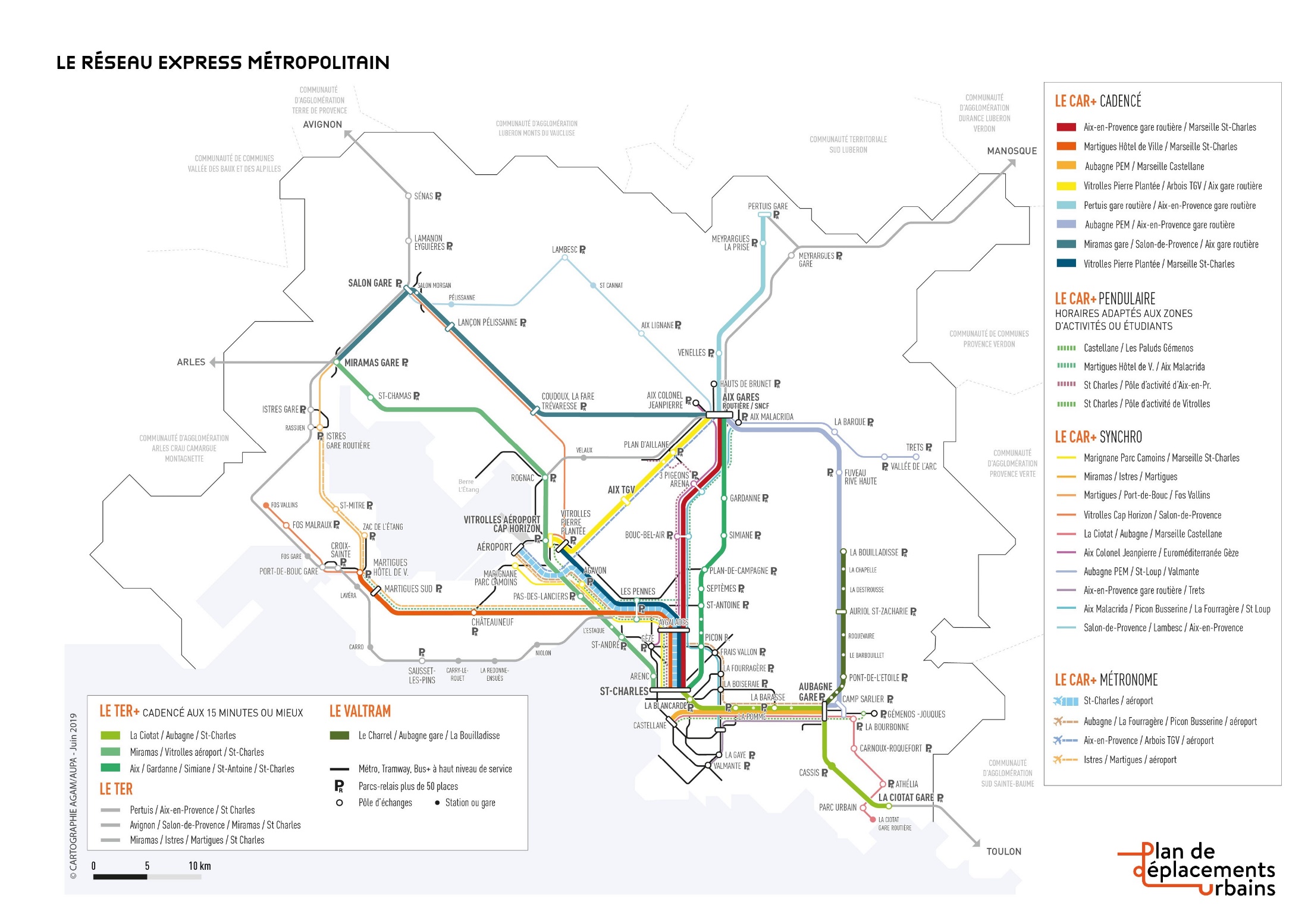 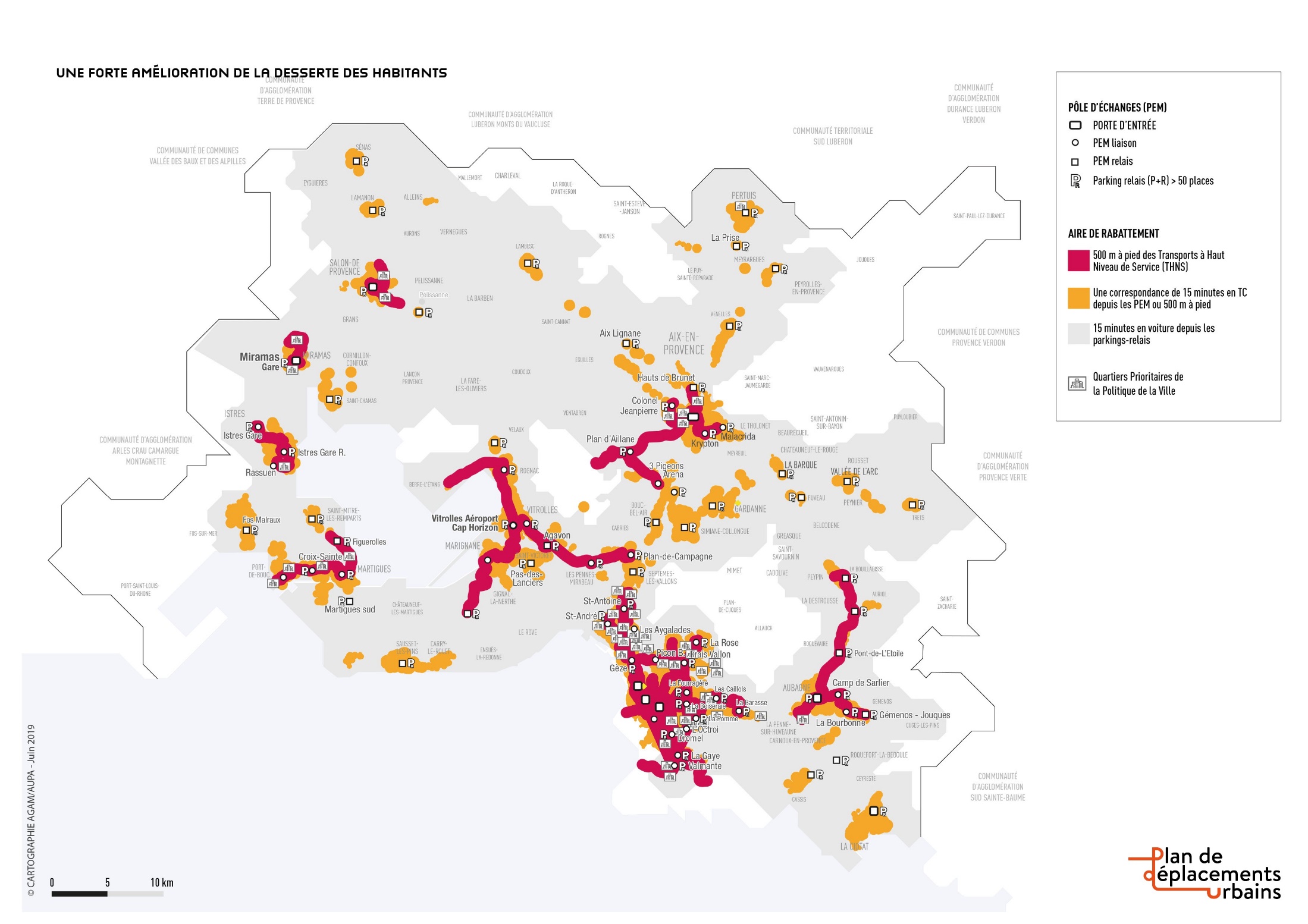 Habitants à moins de :
500m d’un THNS : 47%
500m / 15’ en bus : 69%
500m / 15’ bus / 15’ P+R : 94%
Quelques motifs d’espoirs : l’enquête mobilité 2020
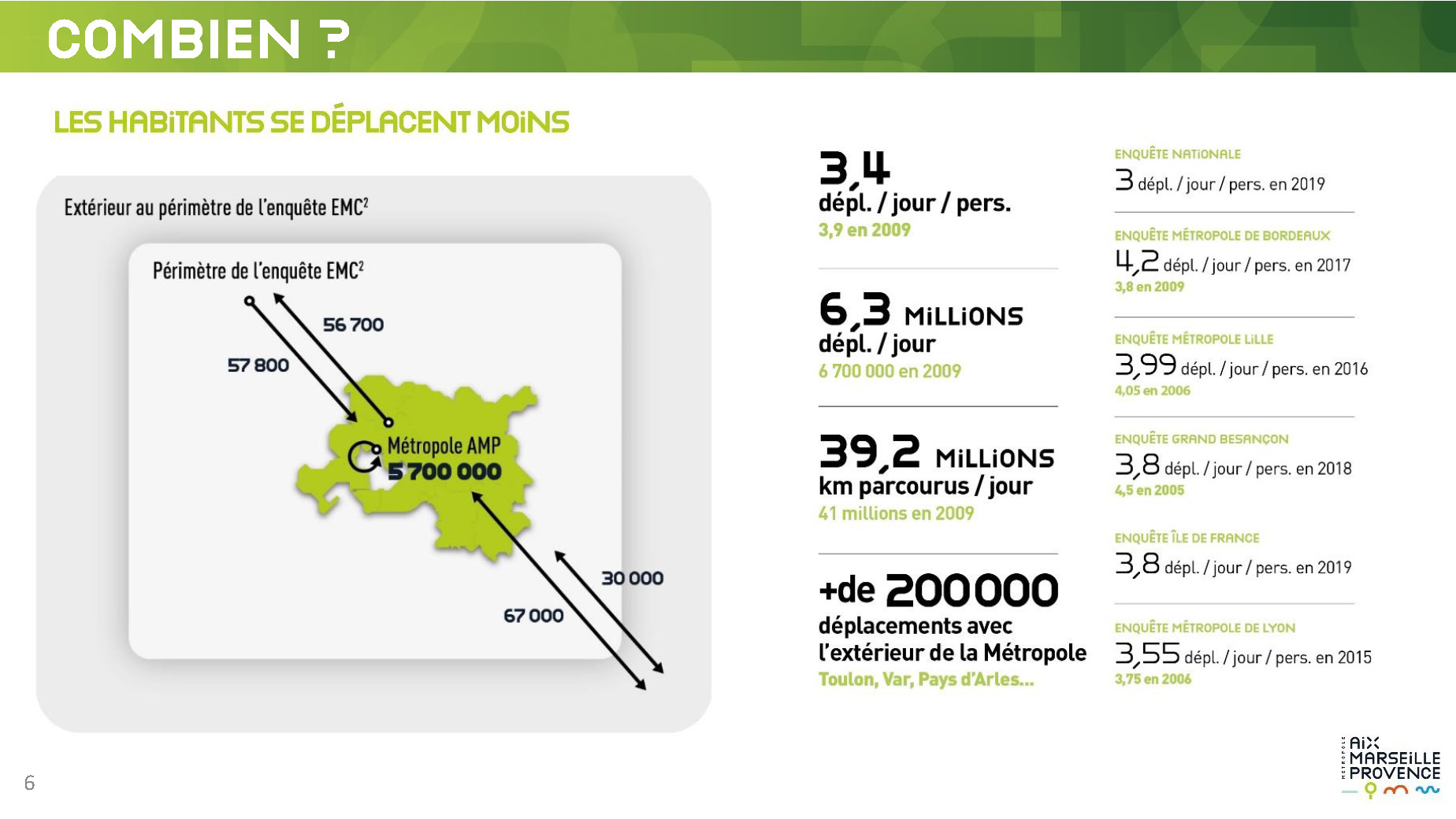 Quelques motifs d’espoirs : l’enquête mobilité 2020
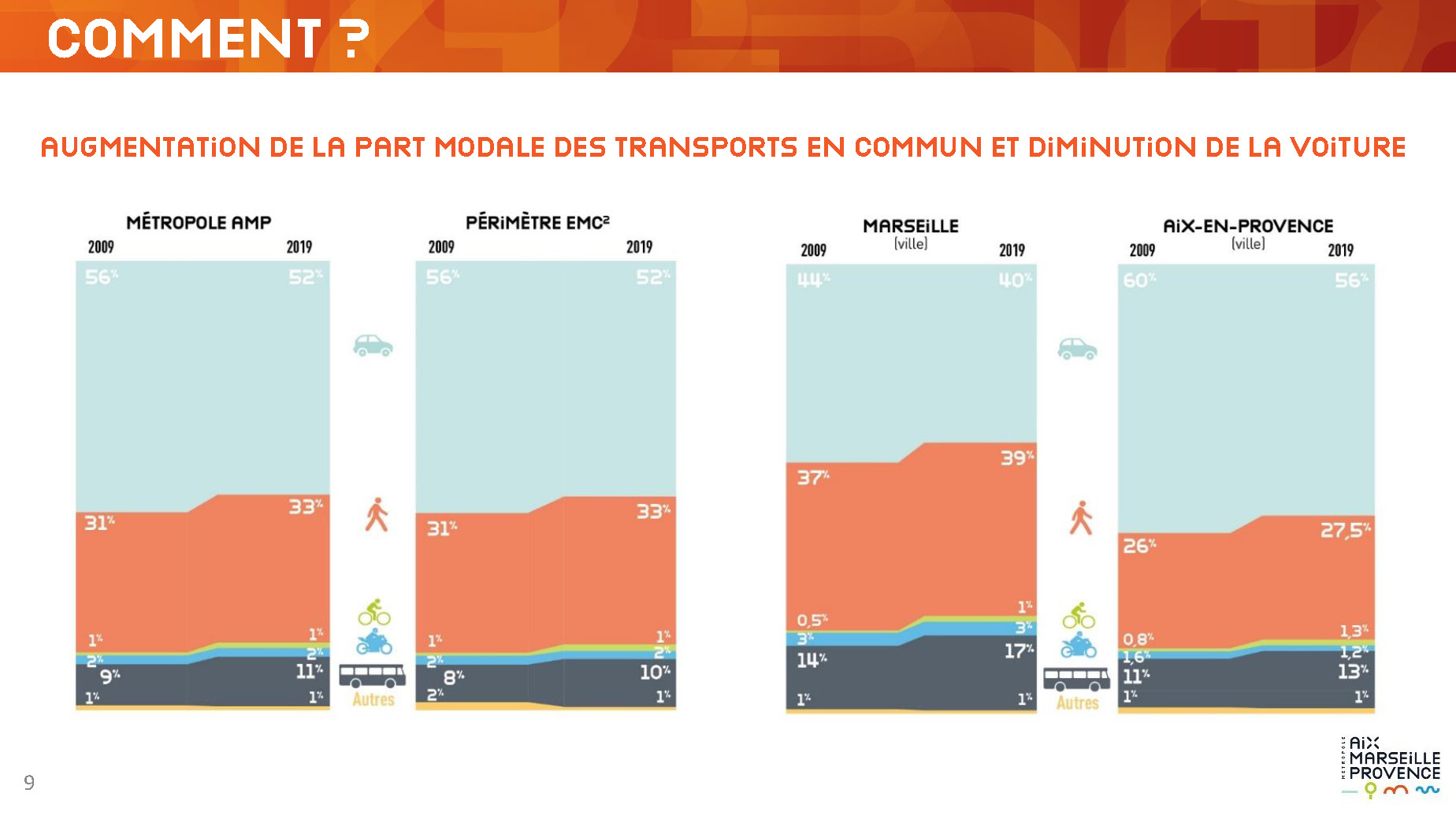 Quelques motifs d’espoirs : l’enquête mobilité 2020
Marseille Centre
Aix Centre
Quelques motifs d’espoirs : l’enquête mobilité 2020
Salon-de-Provence
Aubagne (TC gratuits)
Quelques motifs d’espoirs : l’enquête mobilité 2020
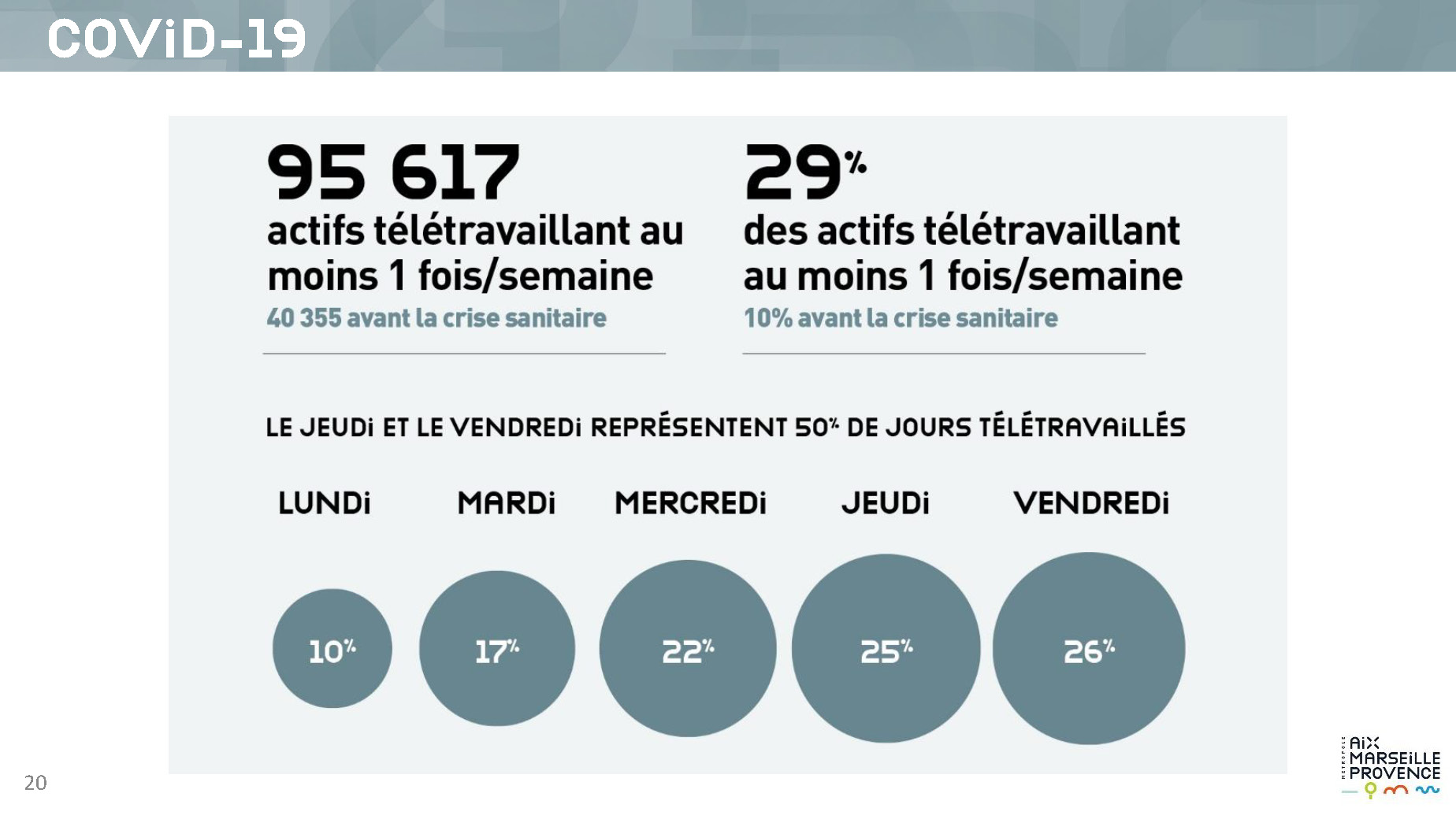 Les risques de cette stratégie :
Poursuite d’un urbanisme éclaté, en particulier économique
Dérive des couts d’exploitation et pas de hausse des recettes « transports »
Concurrence de la voiture électrique : propre, peu chère